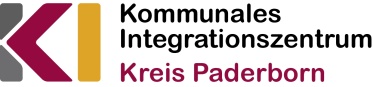 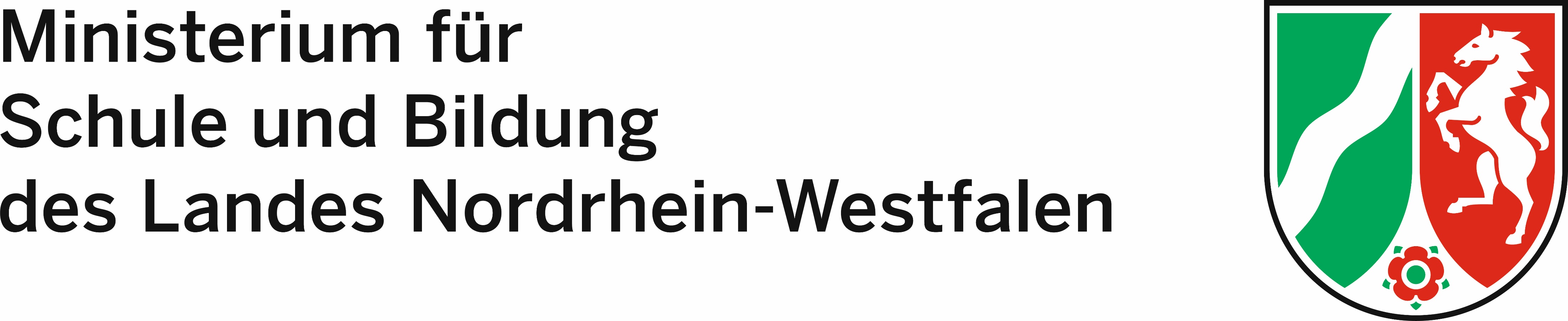 GSV Riemeke - Theodor
Tel.: 05251 / 35079
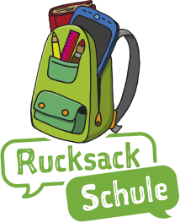 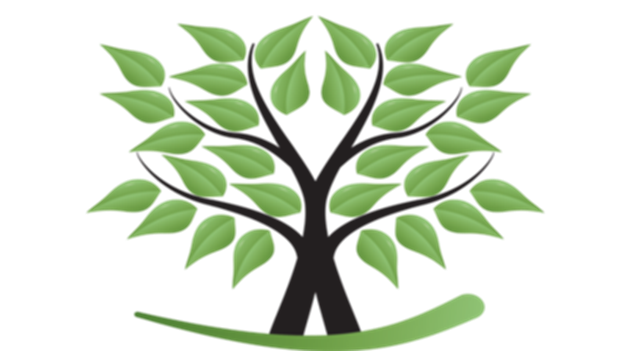 © Robert Kneschke - Fotolia
© istock – Cecilie Arcurs
© Fotalia –  Andres Rodriguez
Kim ve nerede? 


Veli desteği kişi, veli grubu ile haftada bir kez 2 okul saati (90 dakika) için toplanır. 

Nerede, Ne zaman?

Ücretsiz dir
Sırt çantası okulu bana ne verir?

Diğer velileri tanışıp ve onlarla fikir alışverişinde bulunabilirim.
Veli desteği bana çocuğumun okulda ne öğrendiğini gösterir.
Çocuğuma genel ve dilsel olarak nasıl yardımcı olabileceğimi gösterirler.
Programa katılarak çocuğumun dil becerilerini geliştirmesine yardımcı oluyorum.
Sırt Çantasi Okulu nedir?

Bu program bütün veliler ve özellikle göç eden ailelerin çocukları için hazırlanmıştır.
Velilere, çocuklarını kendi ana dillerinde özel bir şekilde teşvik etmeleri için ek bir fırsat sunar.
Çocukların mevcut ders içeriği veliler grubu içinde görüşülecek.
Ansprechpersonen in der Schule: Frau Fichera und Frau Moghrabi (Elternbegleitung)
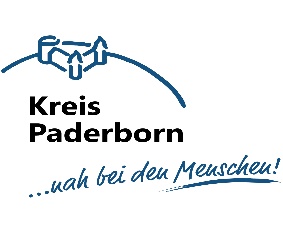 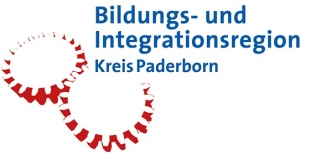